Tafels oefenen  tafel 7
Klik op



Om te starten
Of druk op
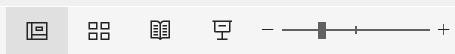 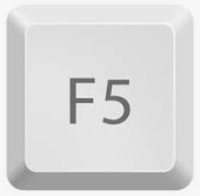 Uitleg? Klik op deze balk
tafel van 7
0
x 7 =
0
tafel van 7
x 7 =
7
1
1e manier: 
Klik op een blauw vakje
             antwoord verschijnt
2
x 7 =
14
3
x 7 =
21
2e manier: 
Klik op een rood rondje
              antwoord verdwijnt
28
4
x 7 =
5
x 7 =
35
x 7 =
6
42
7
x 7 =
49
Klik op de knop opnieuw
              

alle antwoorden verdwijnen
Opnieuw
56
8
x 7 =
Opnieuw
63
9
x 7 =
70
10
x 7 =